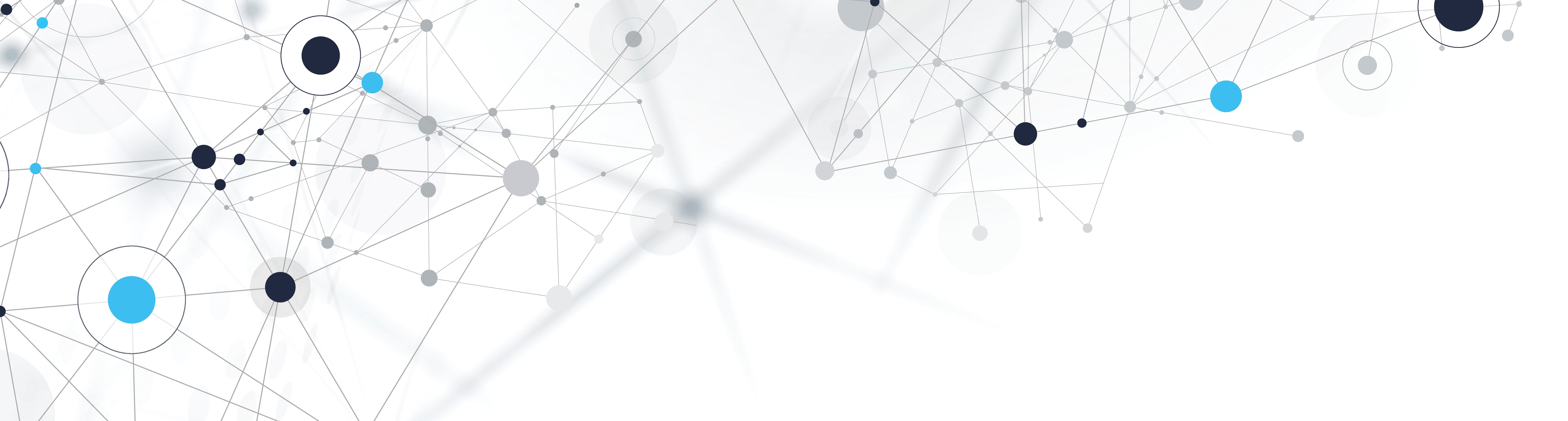 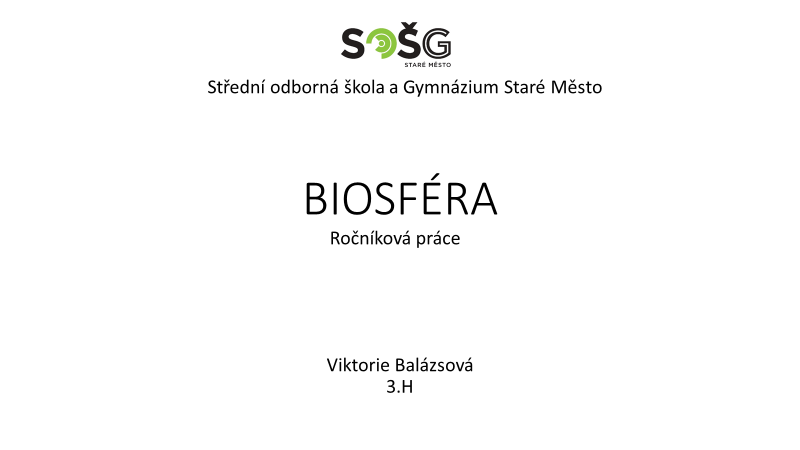 Nadpis Lorem Ipsum
Sit Dolor Amet
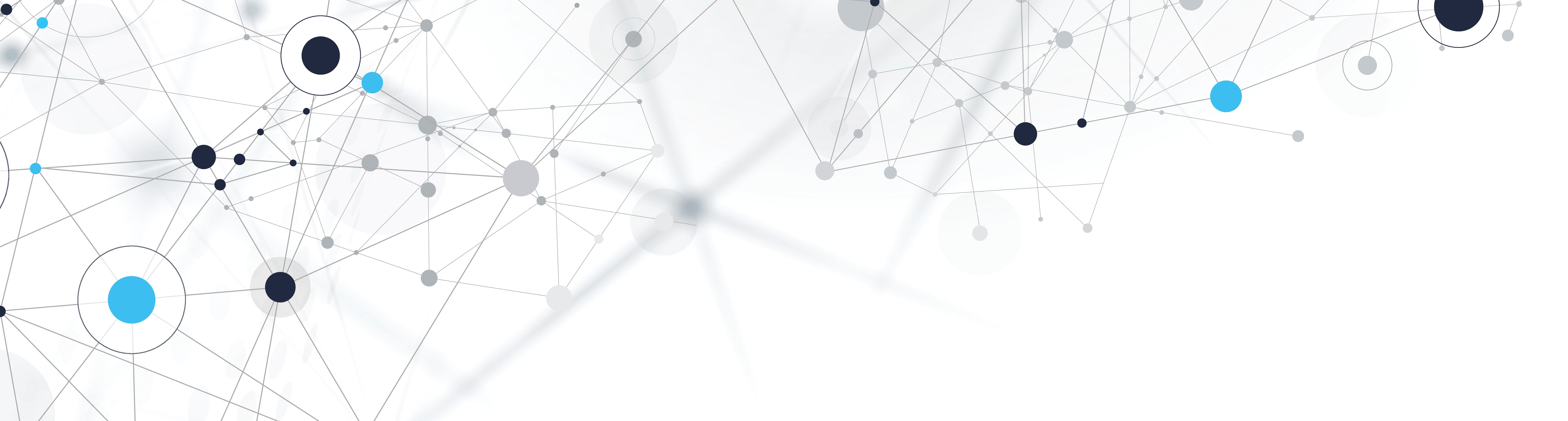 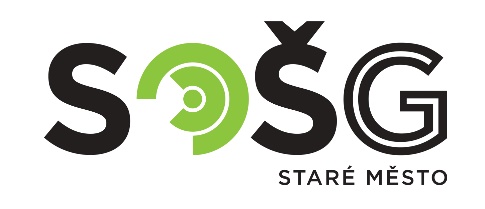 Viktorie Balázsová, 3.H
BIOSFÉRA
Ročníková práce z biologie
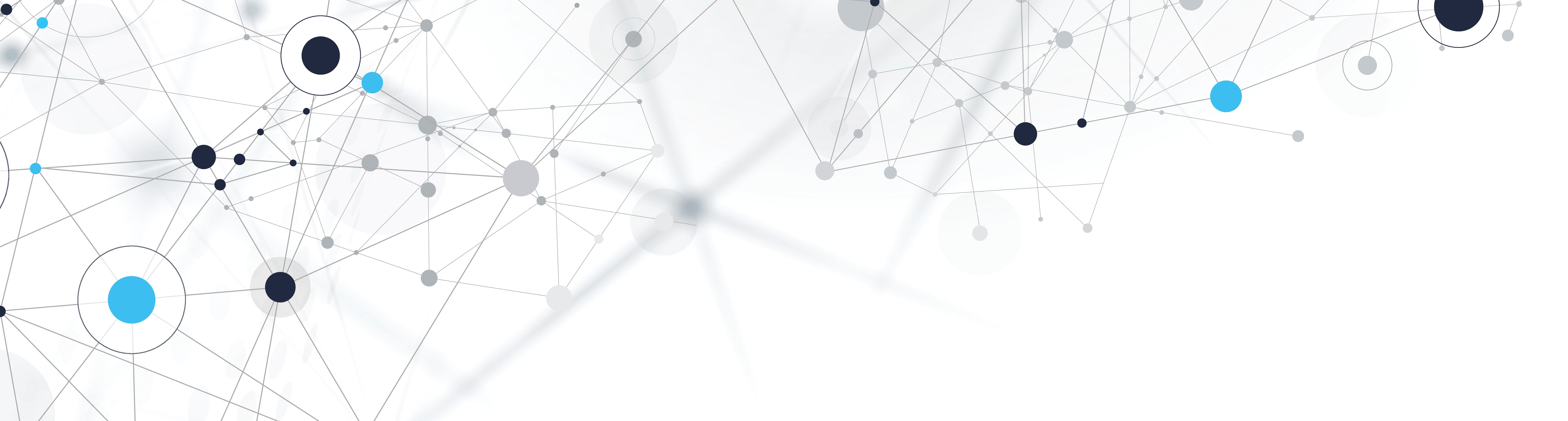 Viktorie Balázsová, 3.H
BIOSFÉRA
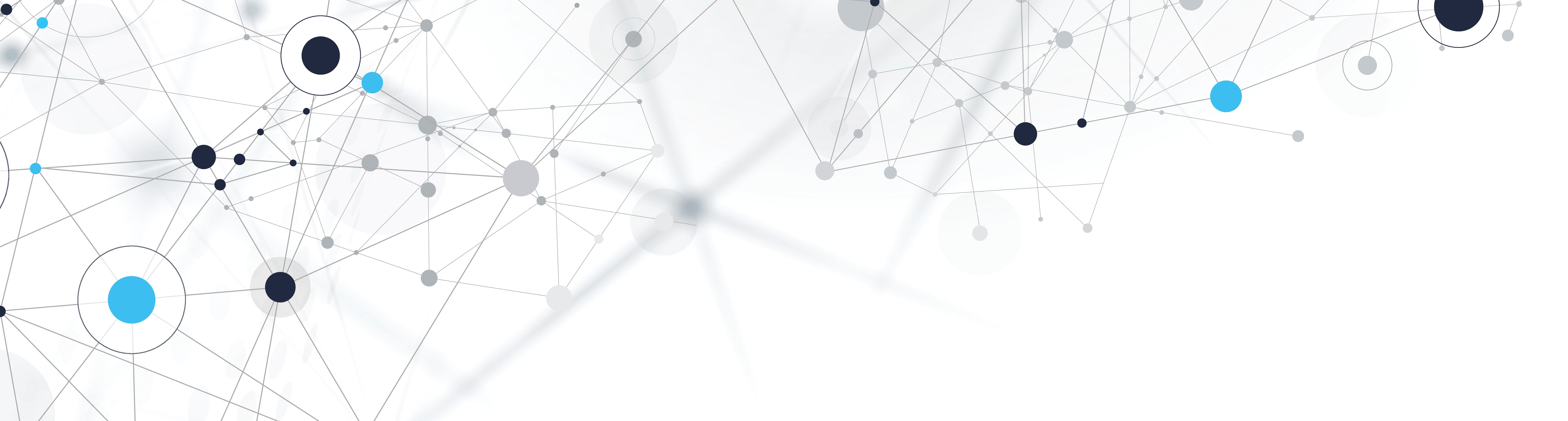 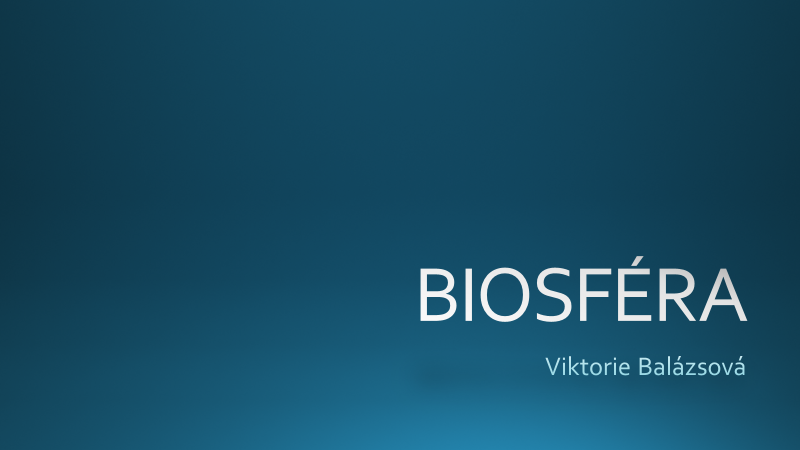 Viktorie Balázsová, 3.H
BIOSFÉRA
na co si dát pozor?
kontrastní pozadí a písmo
 vhodná velikost písma (toto je fakt malé písmo)
 pozor na „češtinu u fontů“ 
 nepoužívejte animace u textů
 používejte „střízlivé přechody“
[Speaker Notes: pozor na střídání fontů
5 odrážek na stránku]
na co si dát pozor?
nedávej obrázky do prezentace bez ladu a skladu
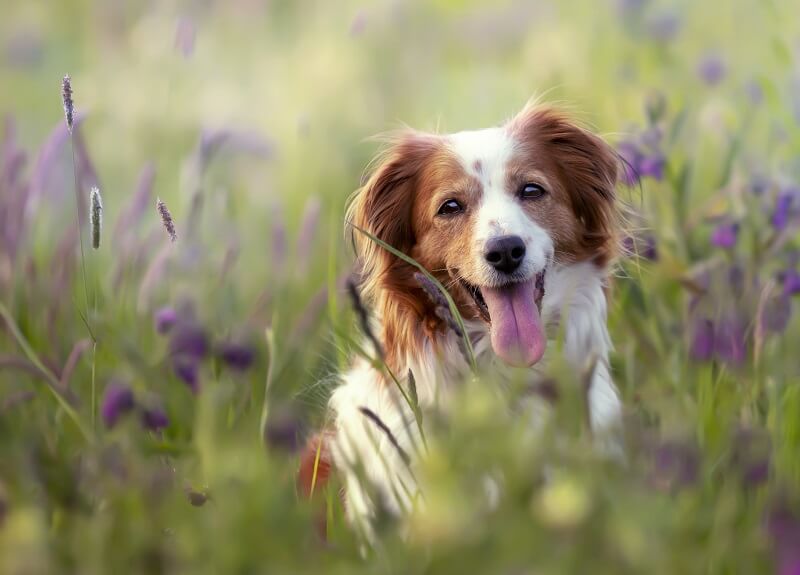 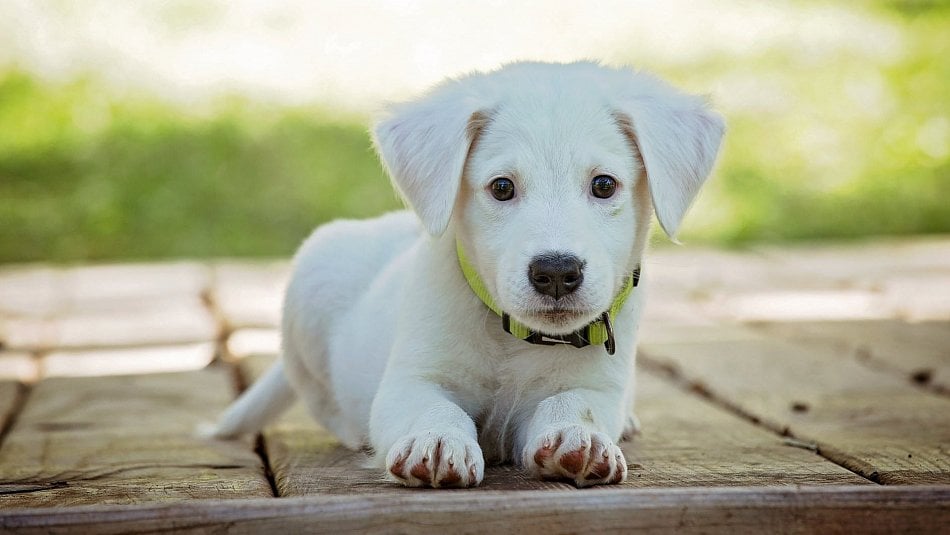 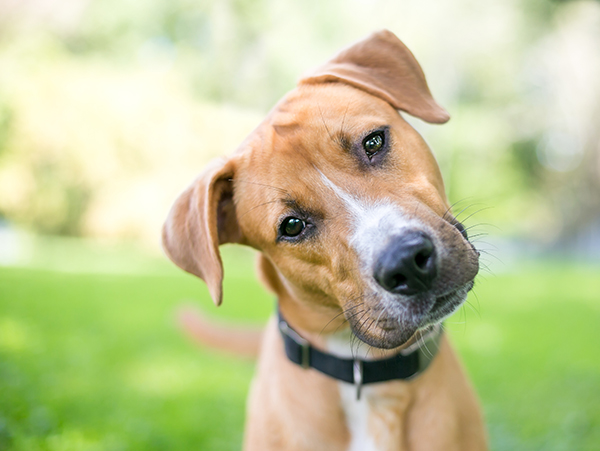 [Speaker Notes: 5 odrážek na stránku]
na co si dát pozor?
nedávej obrázky do prezentace bez ladu a skladu
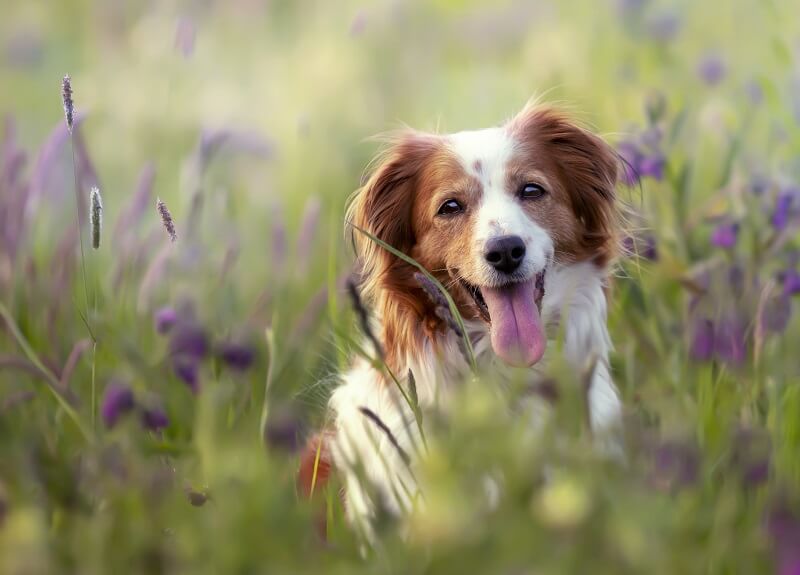 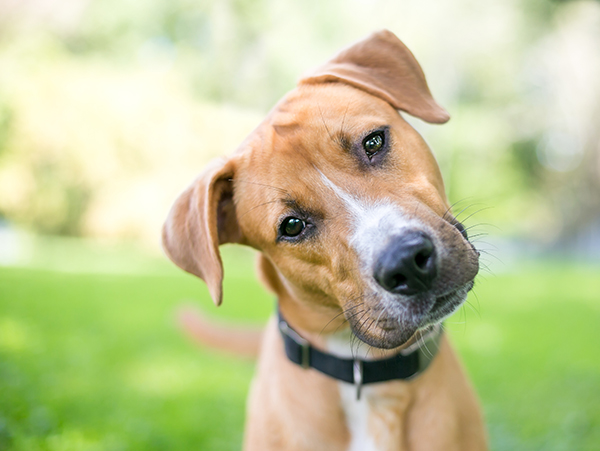 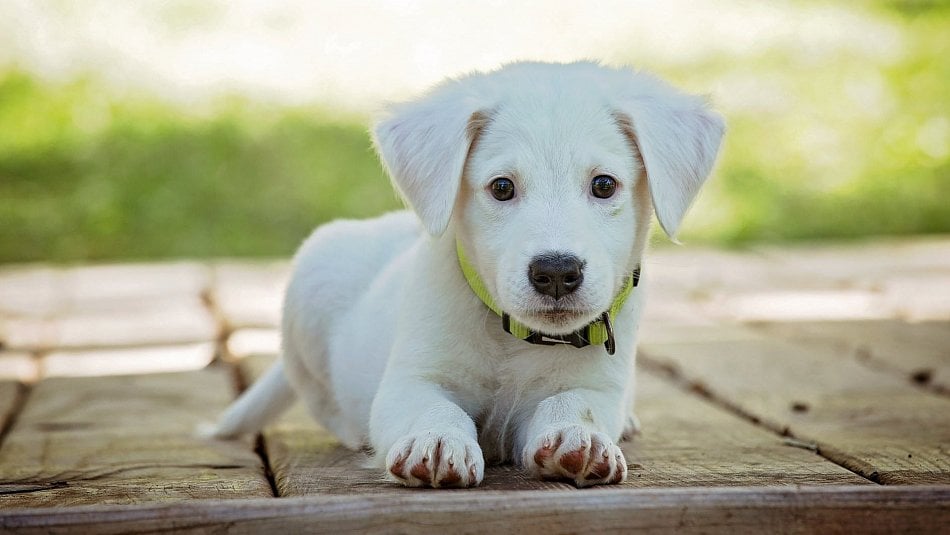 [Speaker Notes: 5 odrážek na stránku]
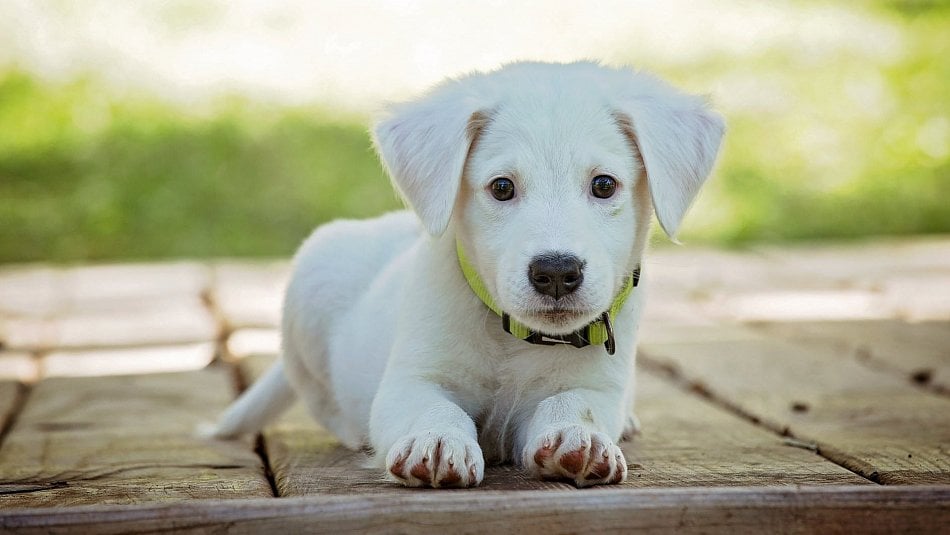 na co si dát pozor
nedávej obrázky do prezentace bez ladu a skladu
[Speaker Notes: 5 odrážek na stránku]
STRUKTURA PREZENTACE
úvodní snímek 
obsah nebo úvod 
 obecná část
 vlastní práce
 děkuji za pozornost
časové rozpětí prezentace
vlastní prezentace v rozpětí 5 až 7 minut
 po prezentaci následují otázky
 celková doba obhajoby 9 minut
jak prezentovat?
bez papírů a poznámek
 „Mám se to naučit nazpaměť?“
 mluv hlasitě, srozumitelně a přiměřeně rychle
 nebuď „hvězdář“
 usmívej se
jak prezentovat?
nemusíš stát na místě
 pozor na „plevelná slova“
 nemluvte „v odrážkách“
 neboj se zdůraznit to, co se ti povedlo
 a klidně ukaž/předveď svůj výsledek práce
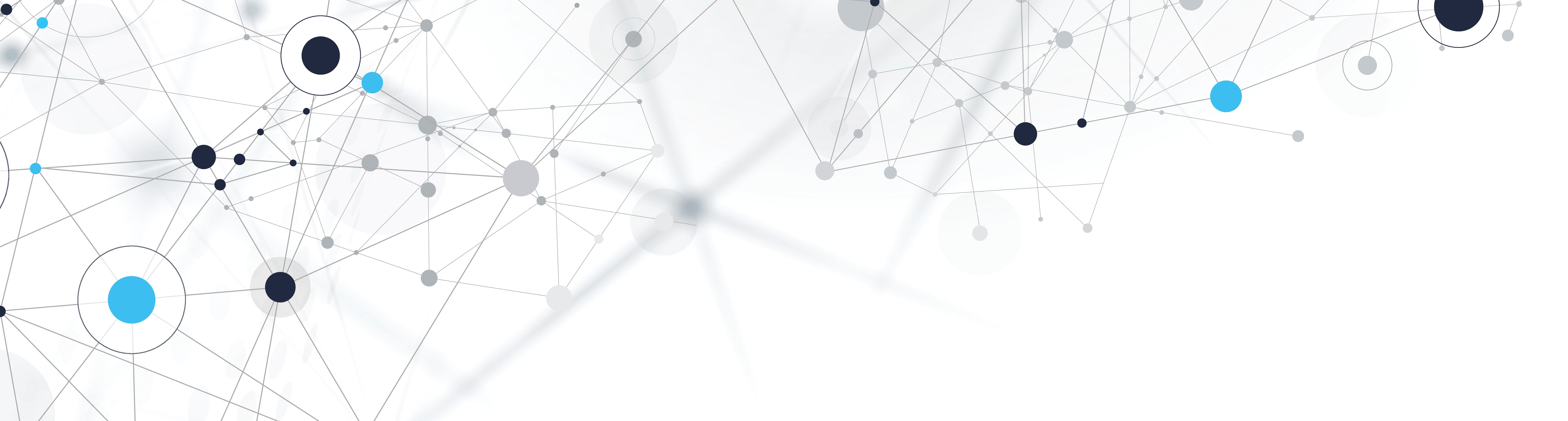 děkuji vám za pozornost